30  สูตรเด็ด Excel    พลิกชีวิตกรรมกรOffice
course
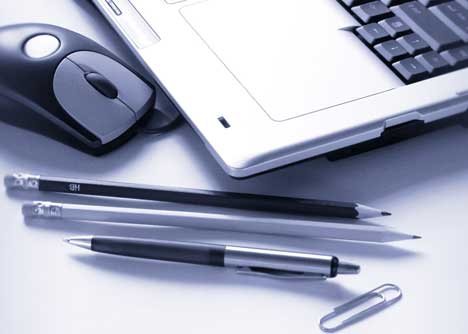 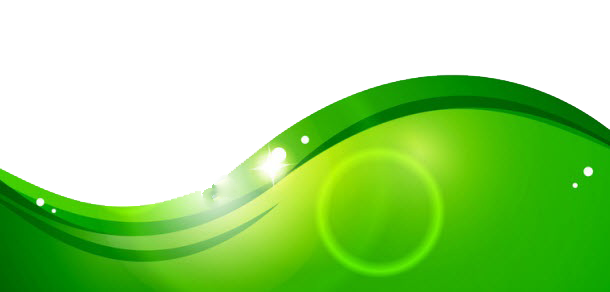 Learn Excel With Pichart
Calculate Commission #1
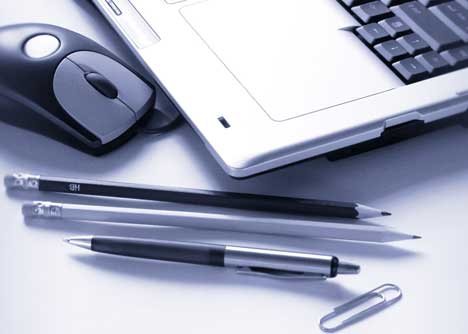 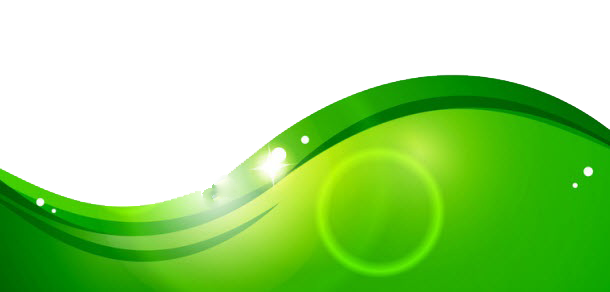